Pacto Global de Alcaldes
Ciudades en accion contra el cambio climatico
Pacto Global de Alcaldes por el clima y la energia (GCOM)
Pacto Global de Alcaldes
Iniciativa, evolucion y principales contenidos.
Las ciudades desempeñan un papel clave en la mitigación y adaptación al cambio climático.
El GCOM pone de manifiesto el rol de las ciudades sobre el clima y avanza en la transición hacia ciudades libres de emisiones y resilientes.
Los ciudadanos deberían tener acceso a una energía segura, sostenible y asequible.
Pacto Global de Alcaldes
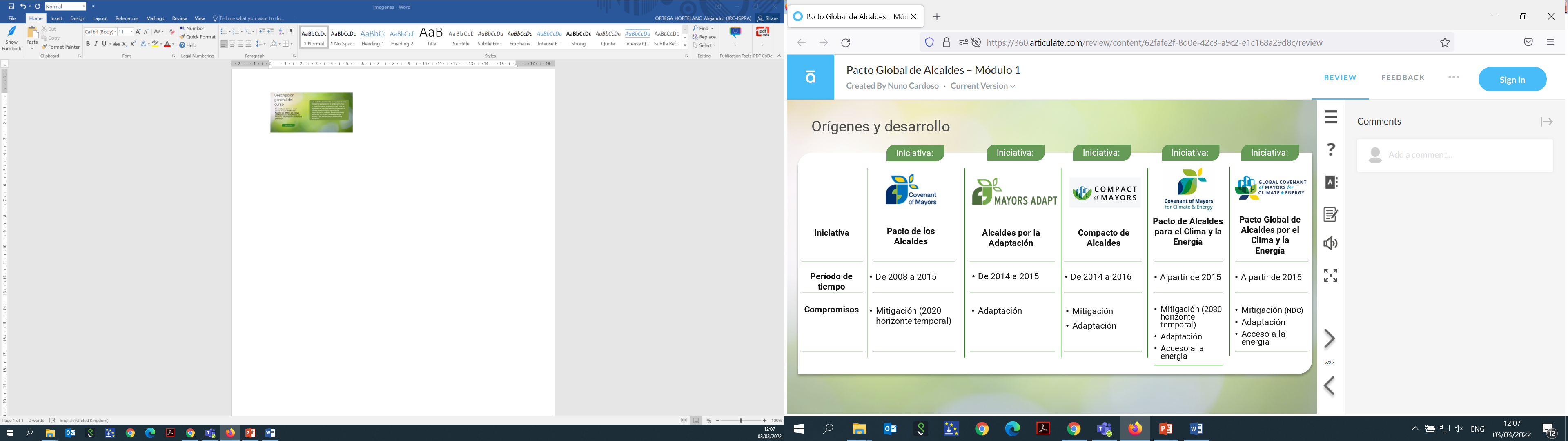 Pacto Global de Alcaldes
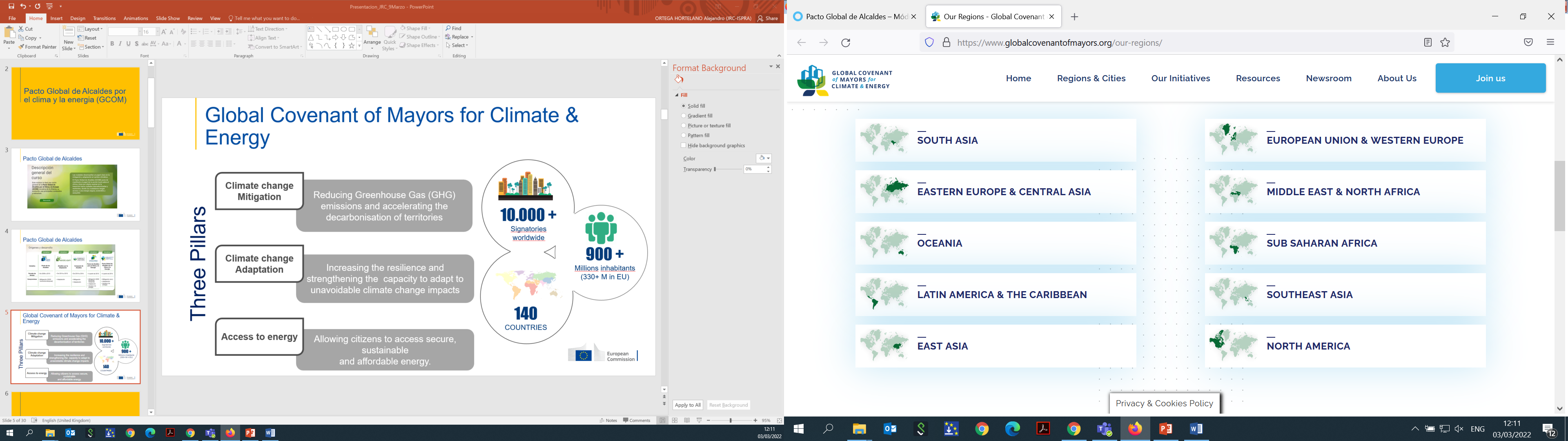 11.746 Ciudades con una poblacion de 1.024.565.100
Pacto Global de Alcaldes
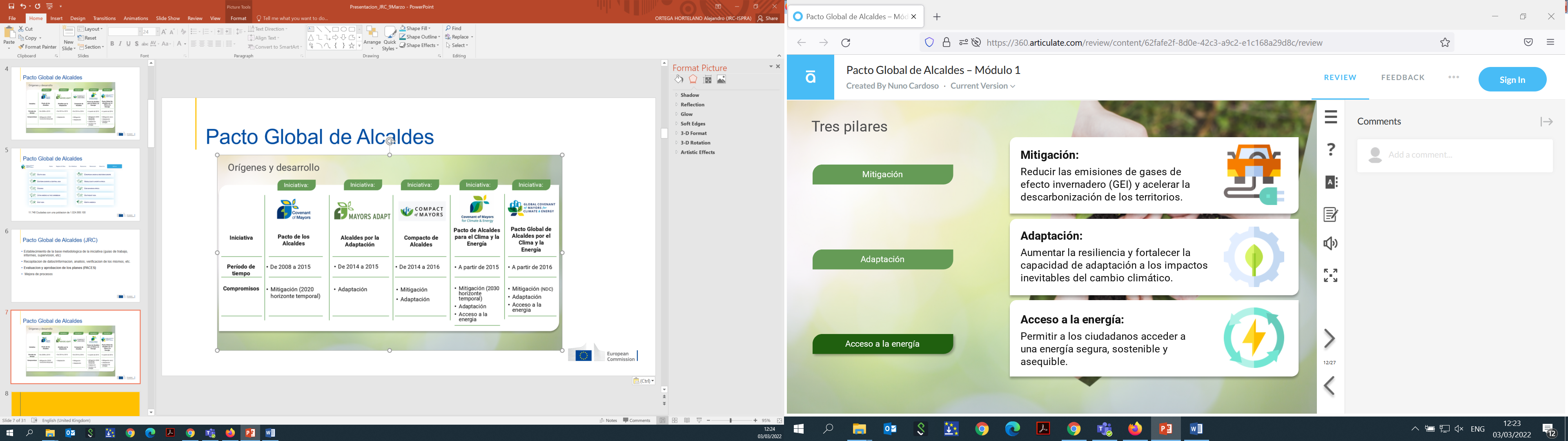 Pacto Global de Alcaldes
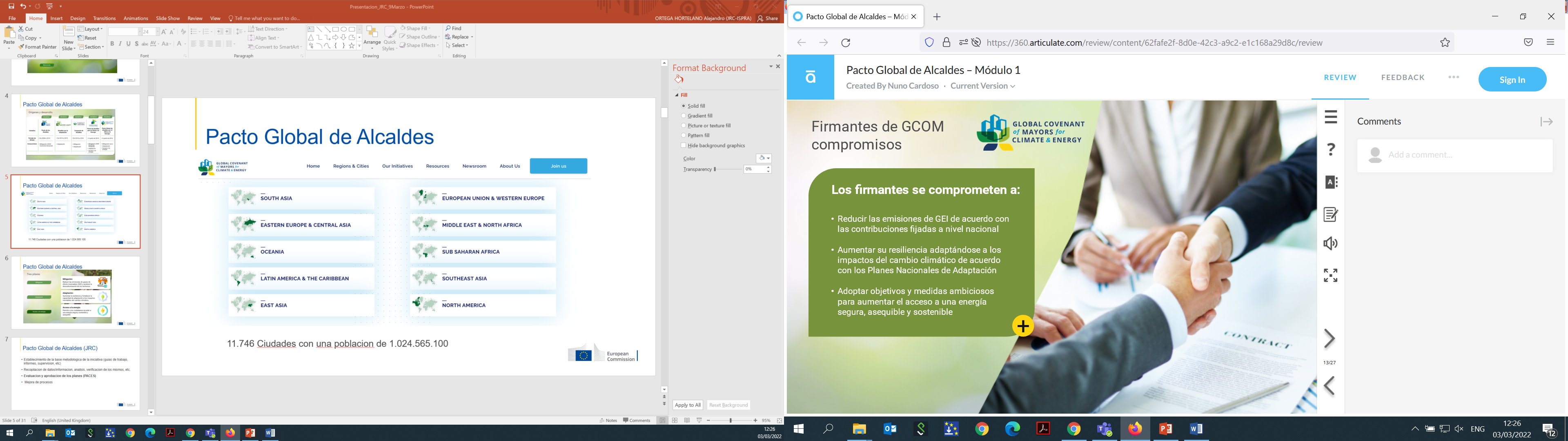 Pacto Global de Alcaldes
Pacto Global de Alcaldes
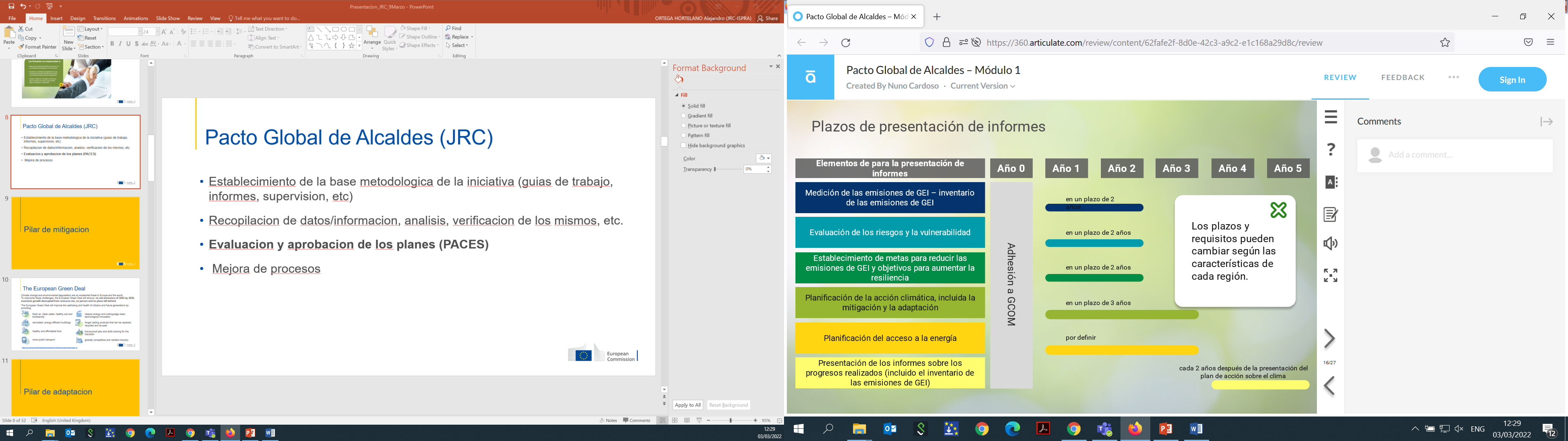 Pacto Global de Alcaldes
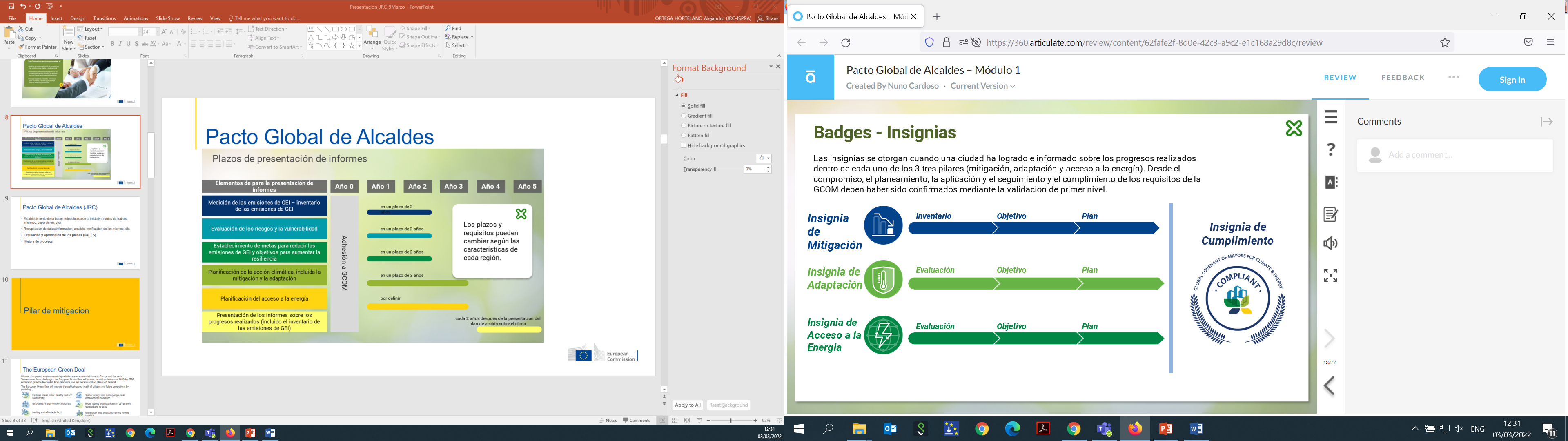 Pacto Global de Alcaldes (JRC)
Equivalente a un Ministerio Europeo de Ciencia e Investigacion
Pacto Global de Alcaldes (JRC)
Establecimiento de la base metodologica de la iniciativa (guias de trabajo, informes, supervision, etc)
Recopilacion de datos/informacion, analisis, verificacion de los mismos, etc.
Evaluacion y aprobacion de los planes (PACES)
 Mejora de procesos
Pacto Global de Alcaldes
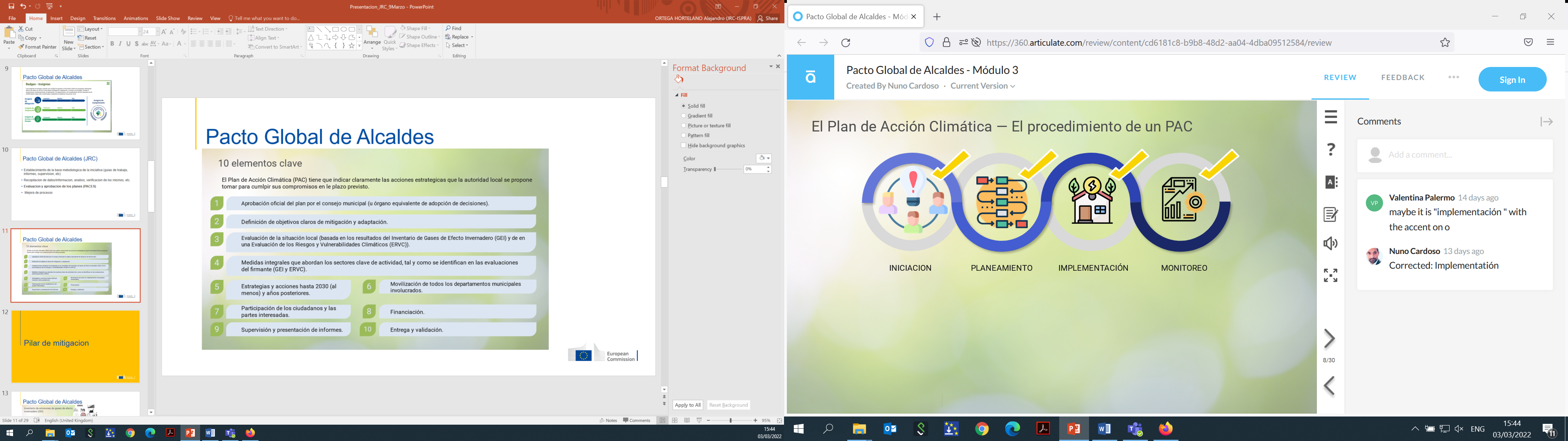 Pacto Global de Alcaldes
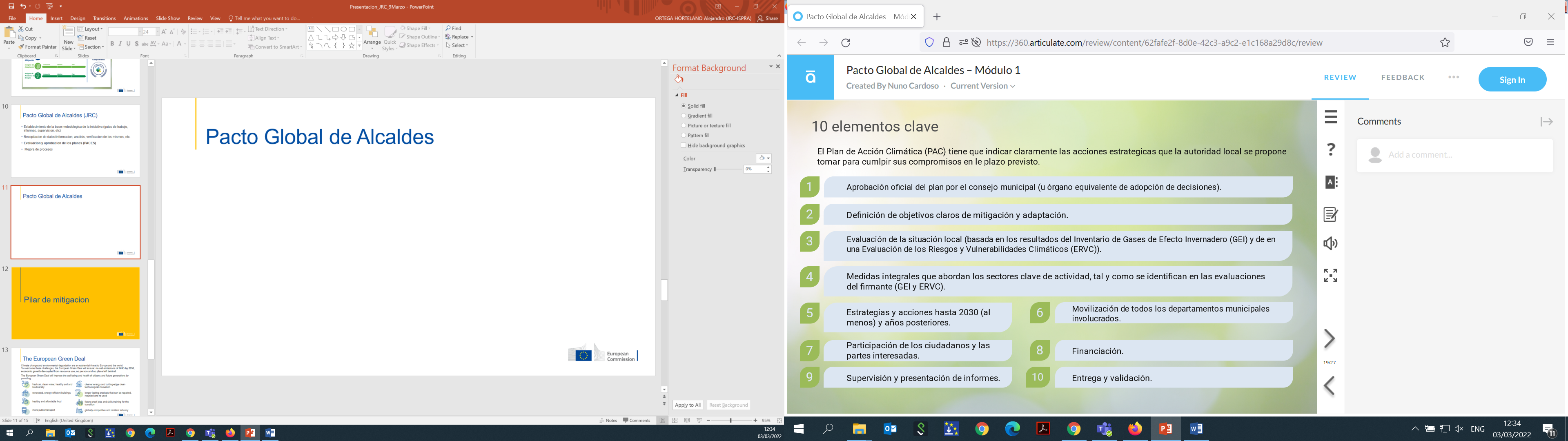 Pilar de mitigacion
Pacto Global de Alcaldes
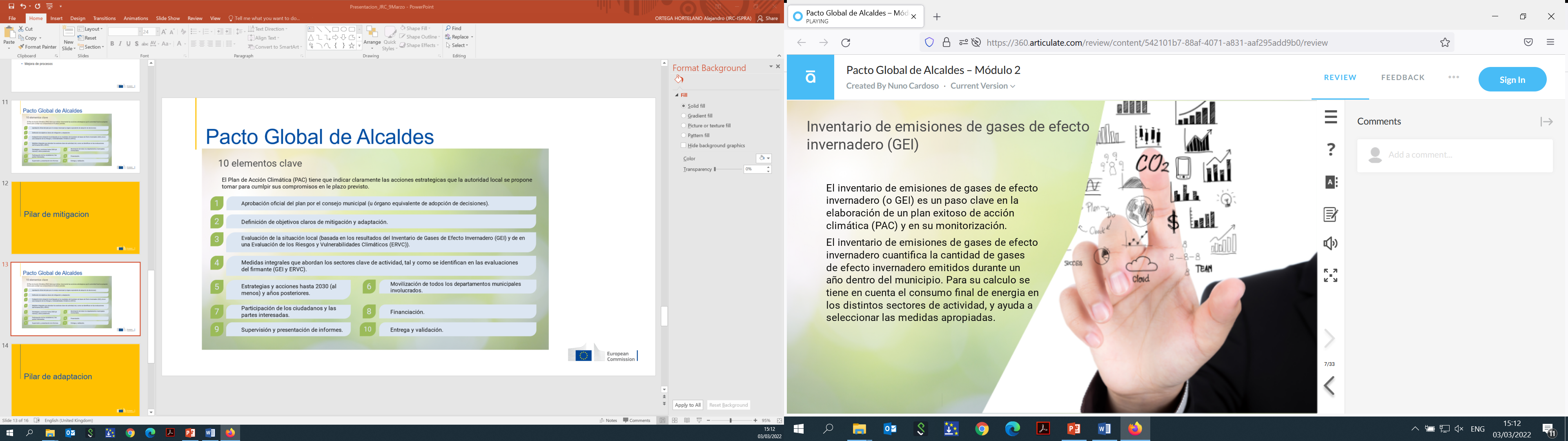 Pacto Global de Alcaldes
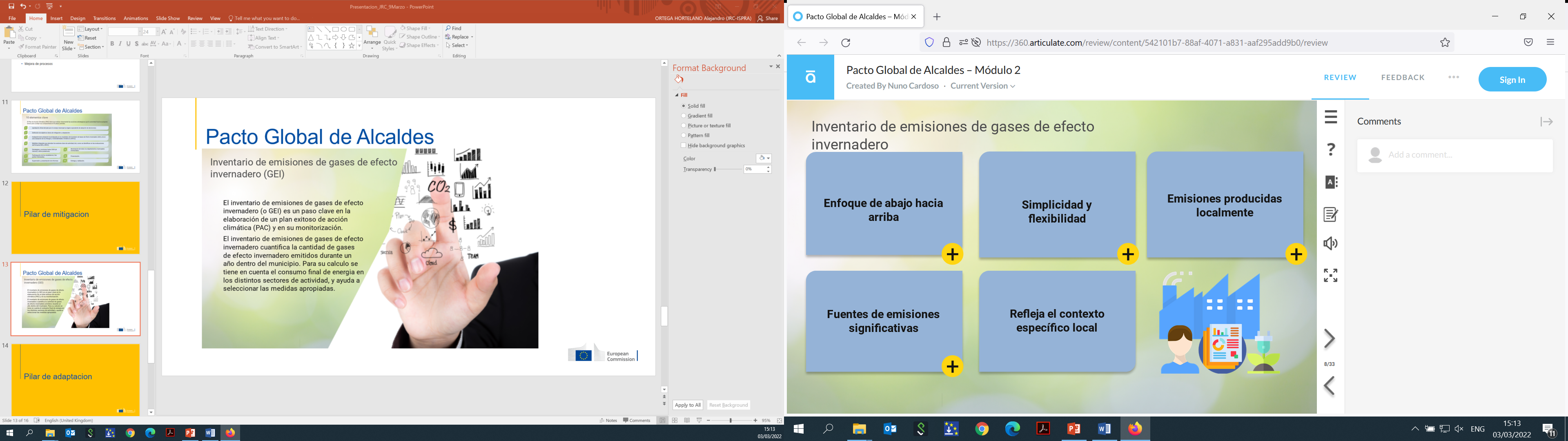 Pacto Global de Alcaldes
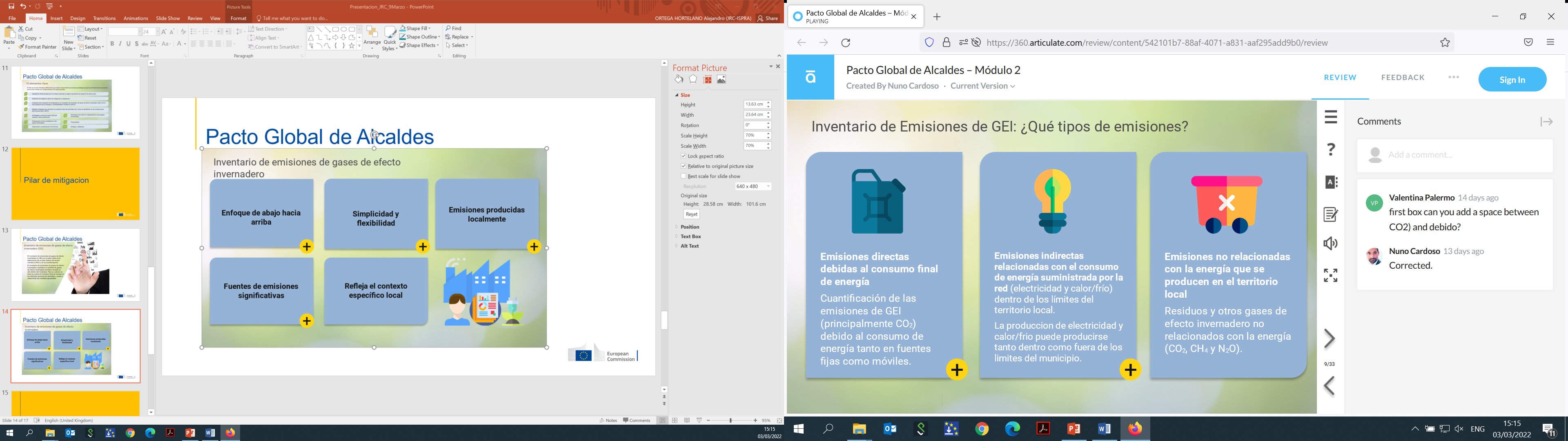 Pacto Global de Alcaldes
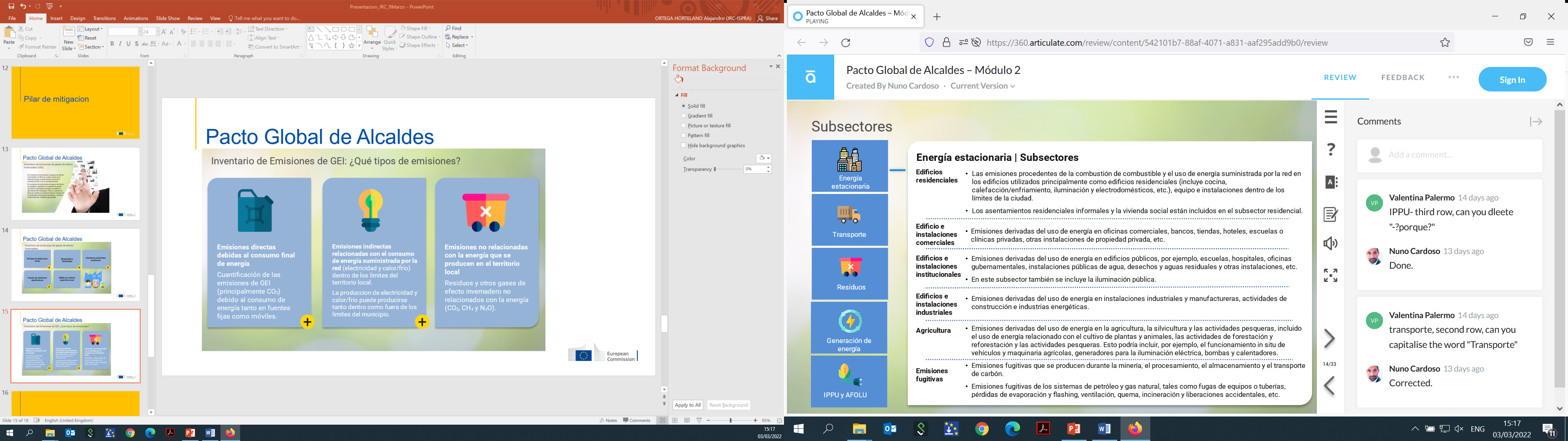 Pacto Global de Alcaldes
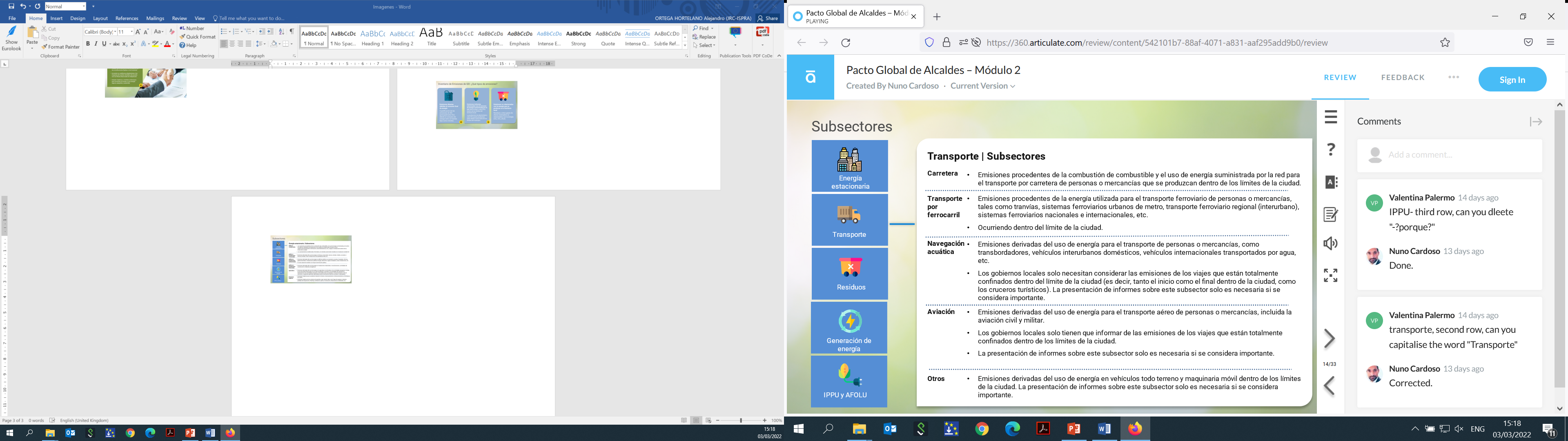 Pacto Global de Alcaldes
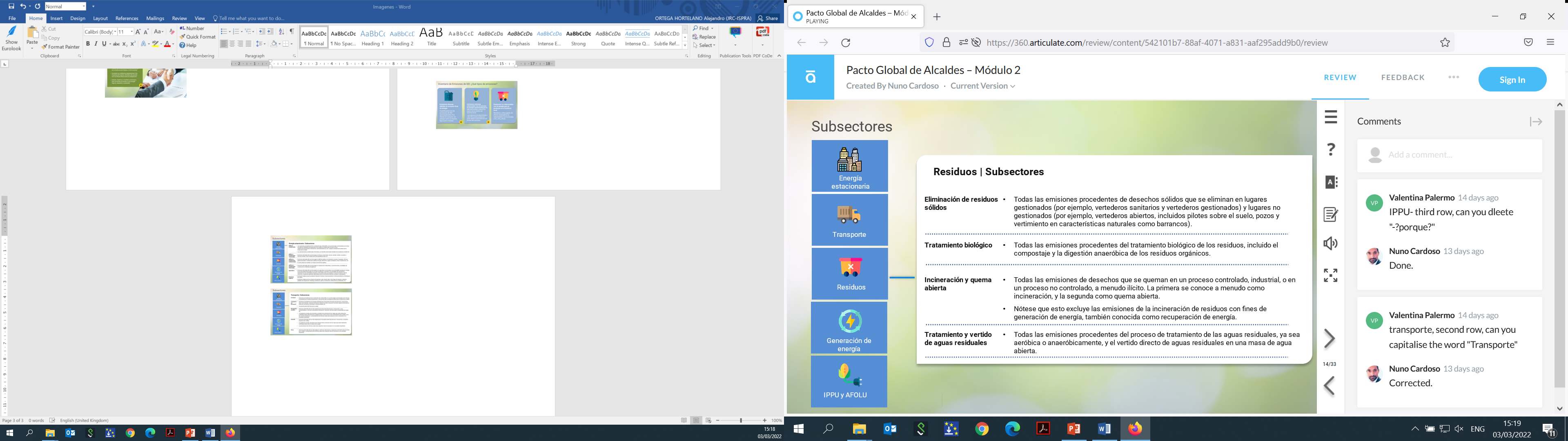 Pacto Global de Alcaldes
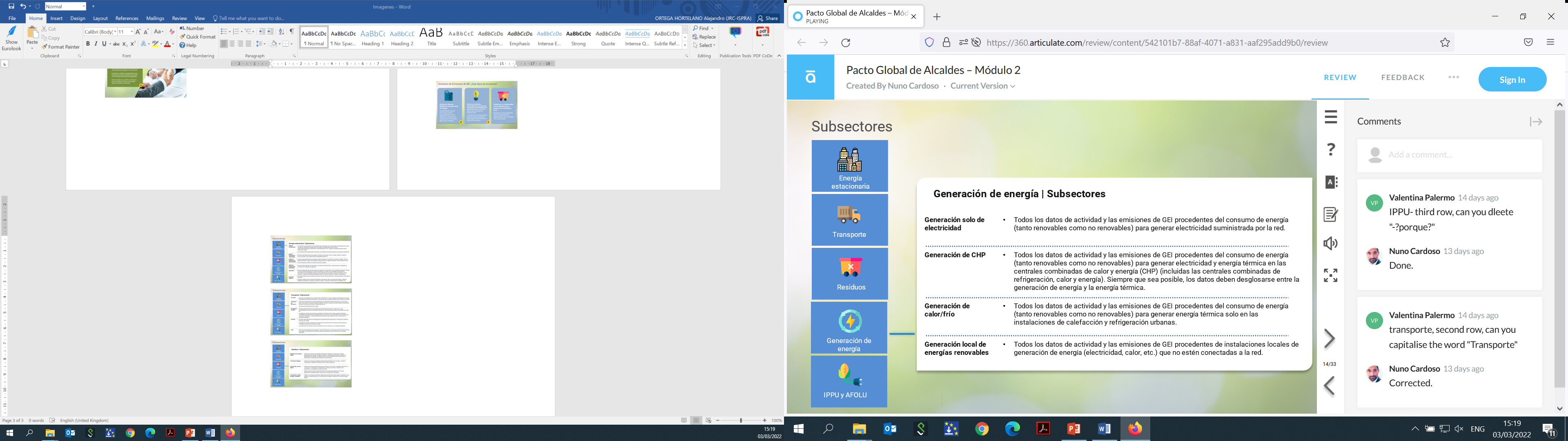 Pacto Global de Alcaldes
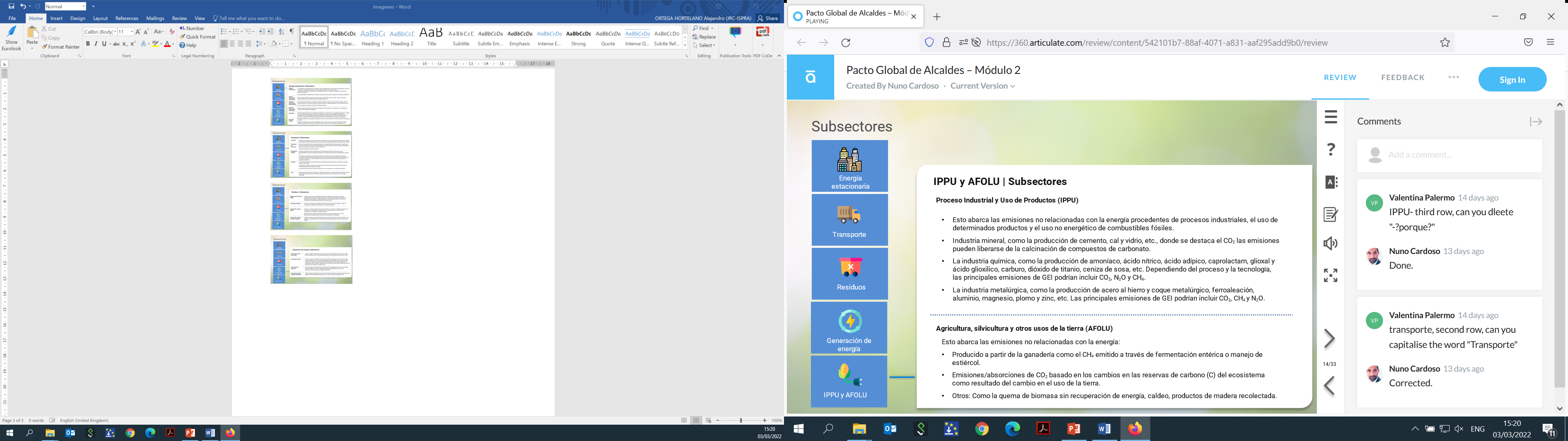 Pacto Global de Alcaldes
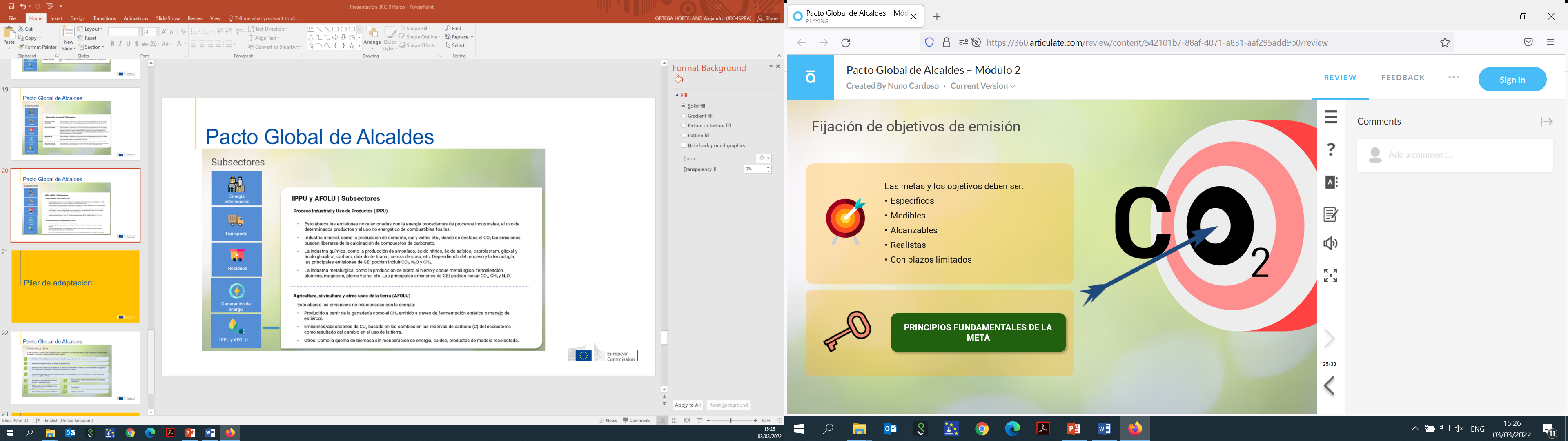 Pacto Global de Alcaldes
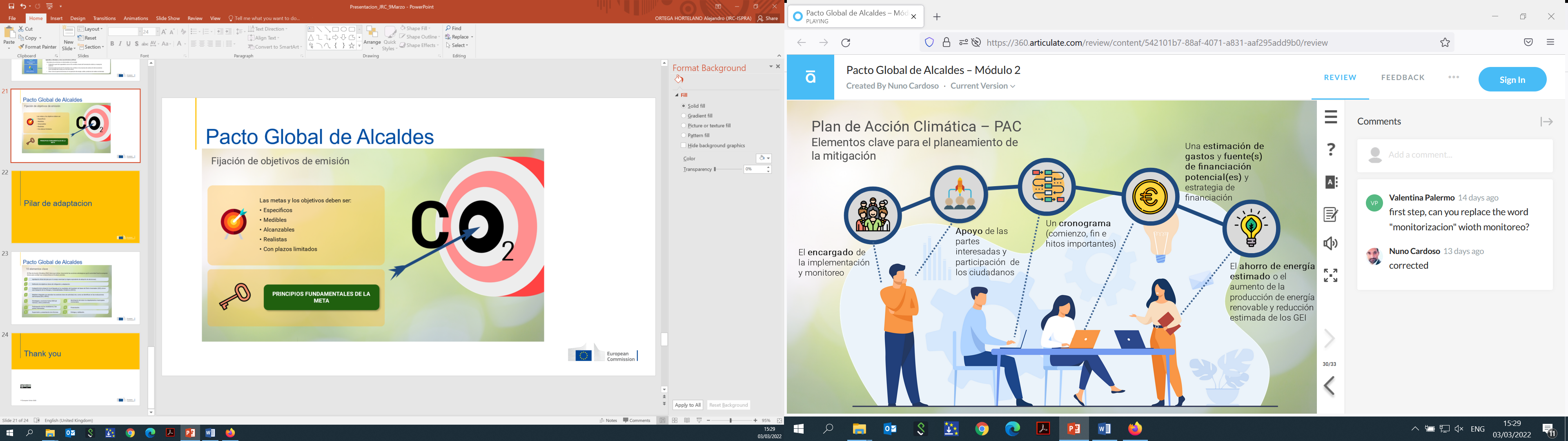 Pilar de adaptacion
Pacto Global de Alcaldes
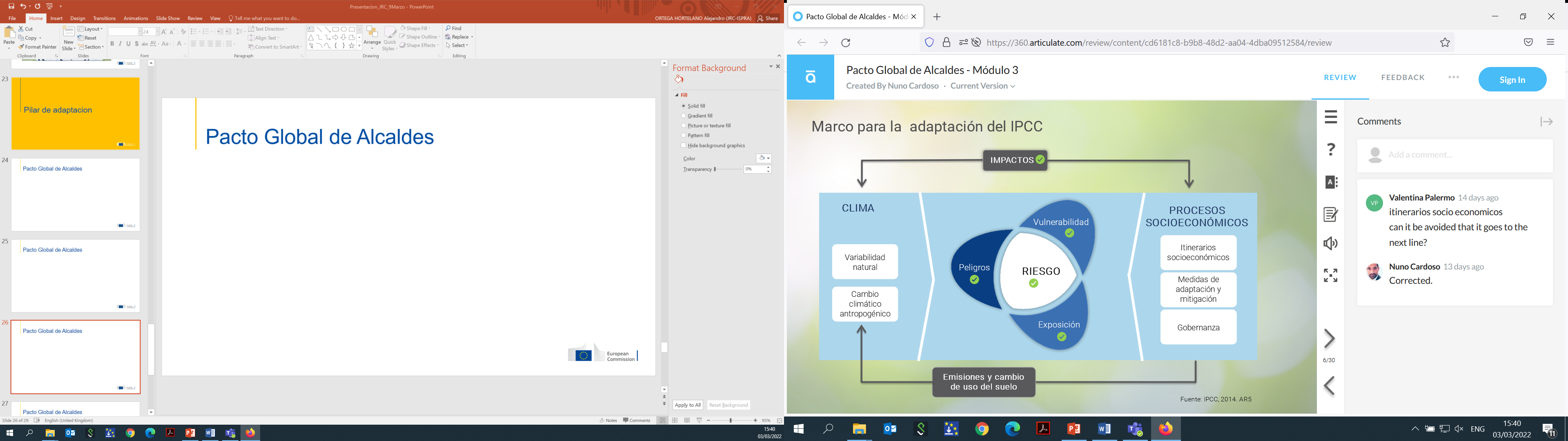 Pacto Global de Alcaldes
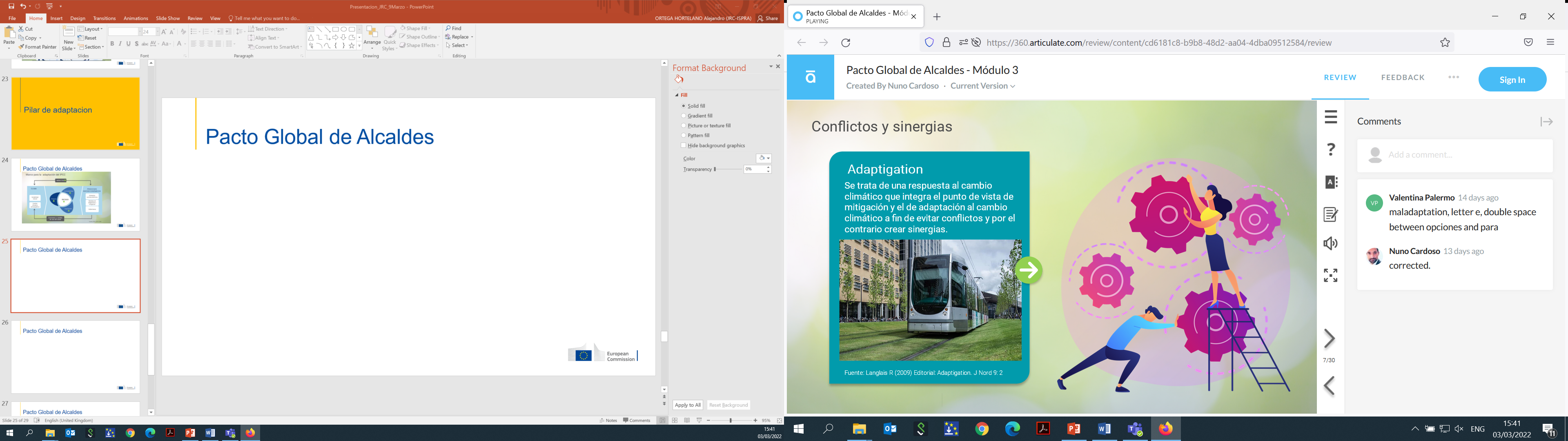 Pacto Global de Alcaldes
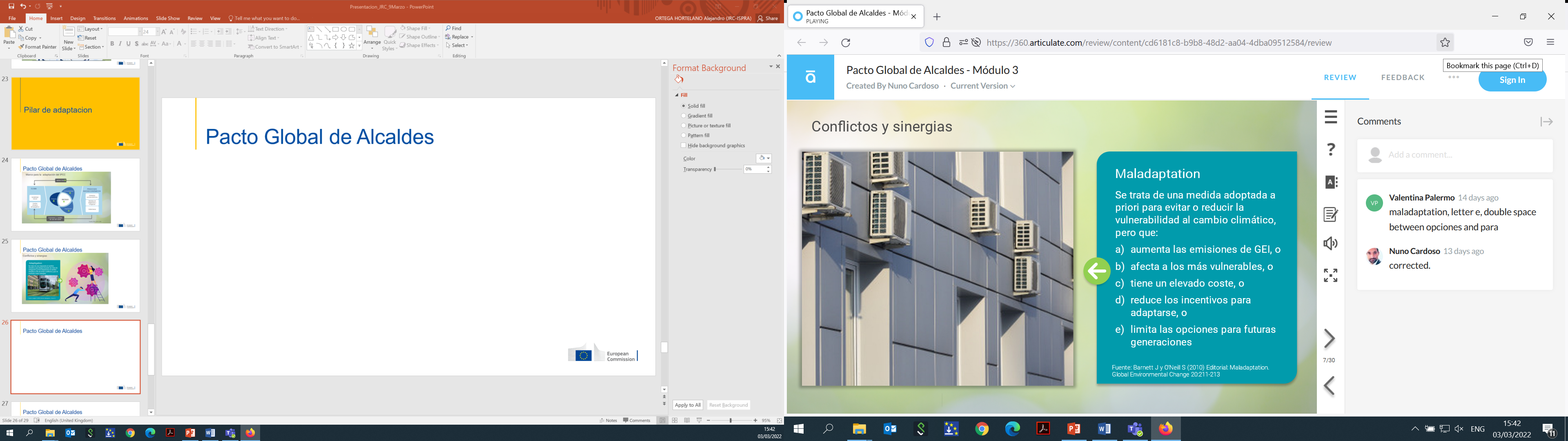 Pacto Global de Alcaldes
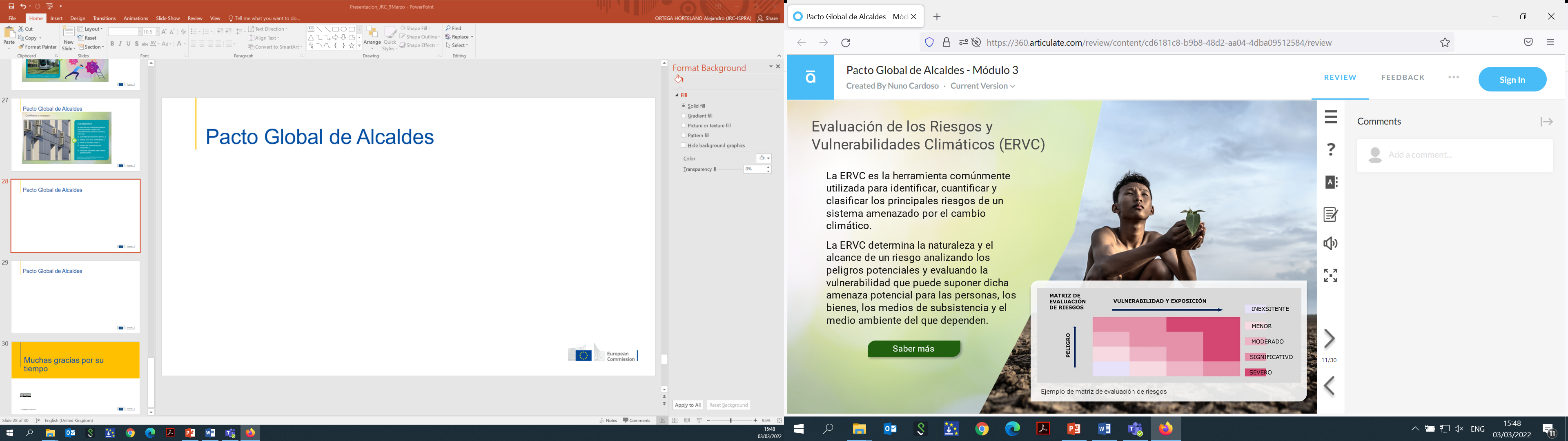 Pacto Global de Alcaldes
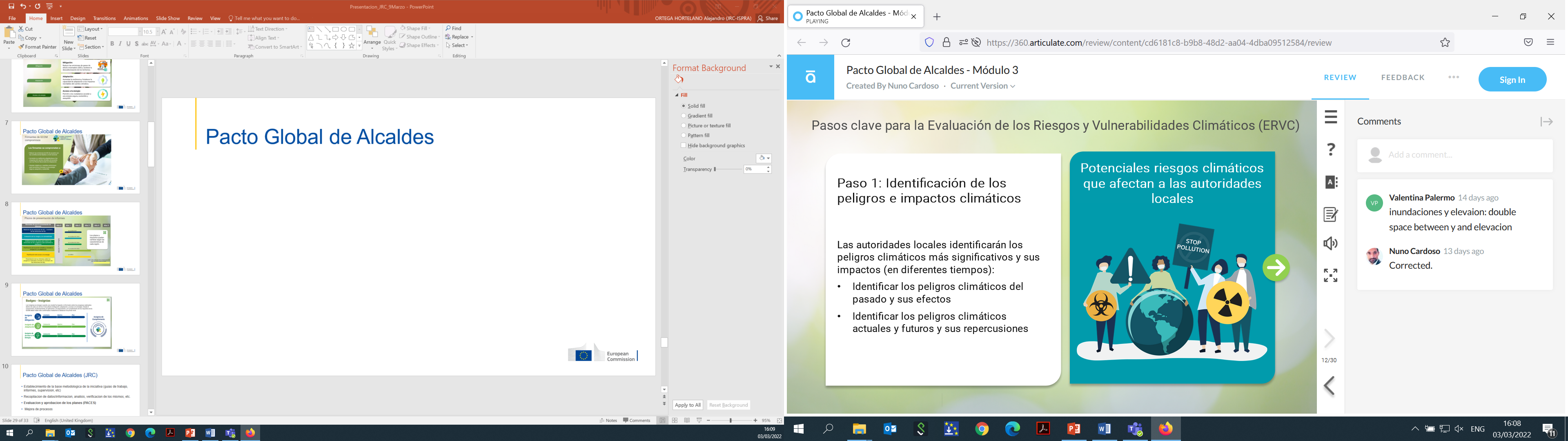 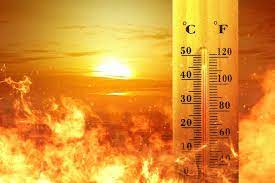 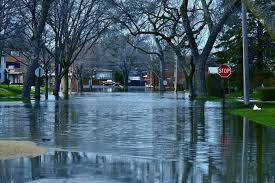 Pacto Global de Alcaldes
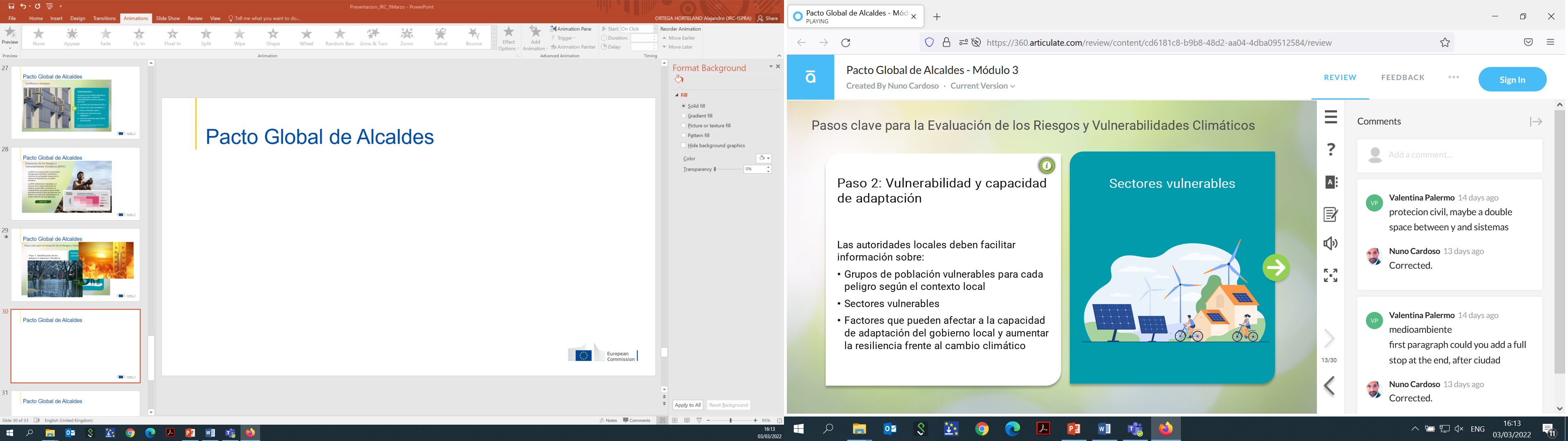 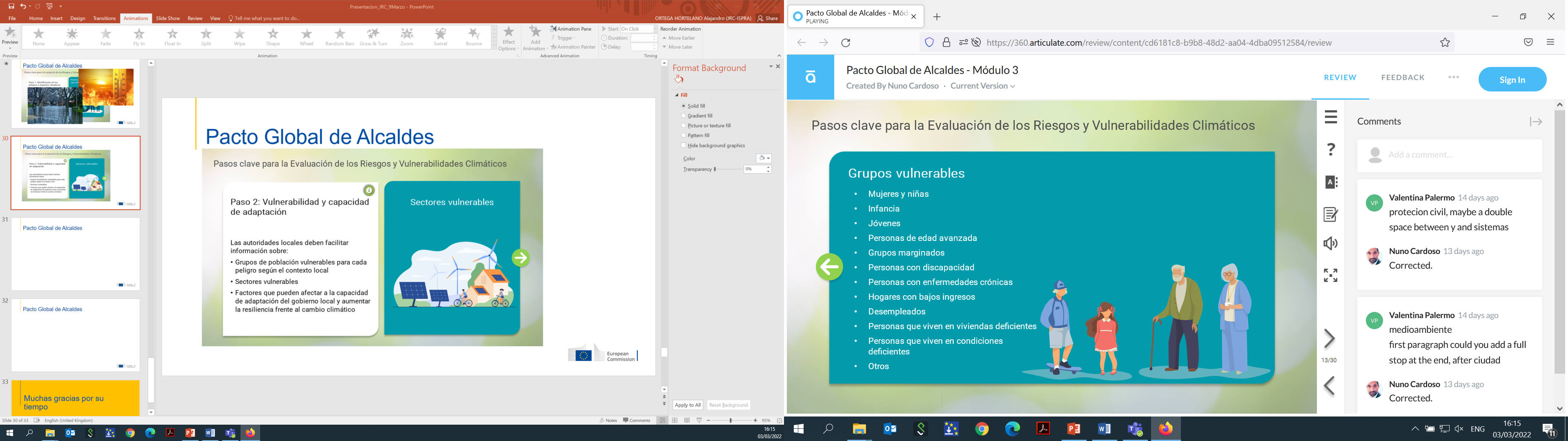 Pacto Global de Alcaldes
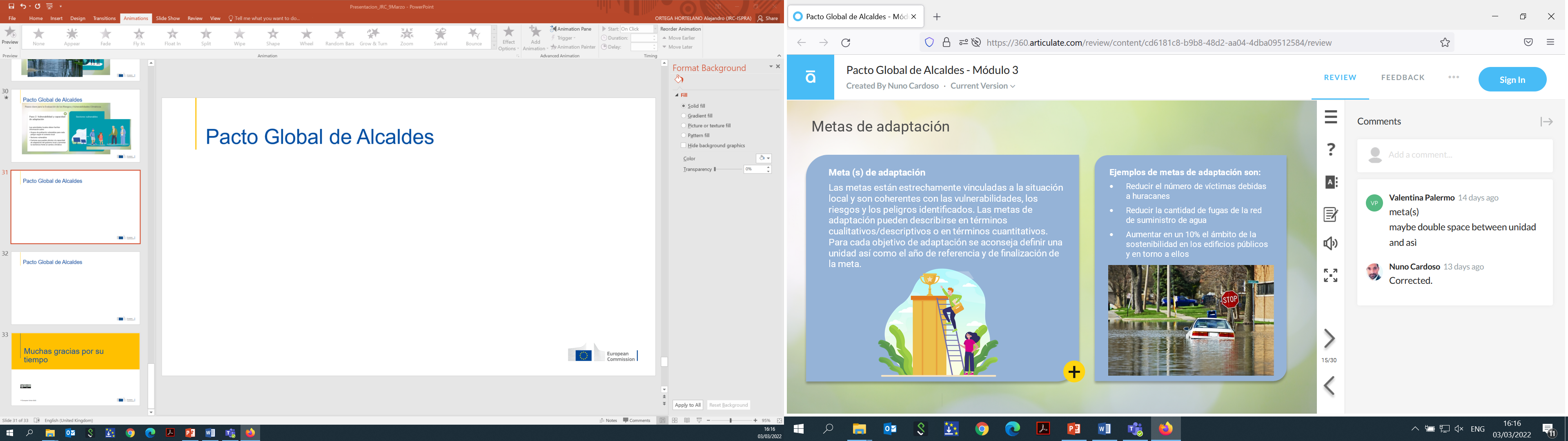 Pacto Global de Alcaldes
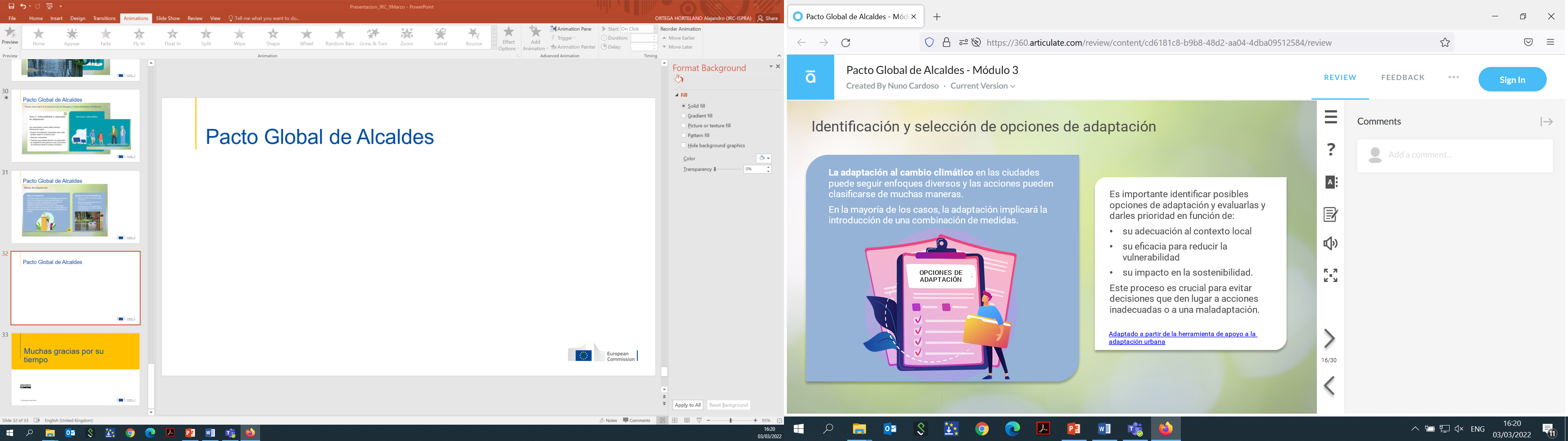 Pacto Global de Alcaldes
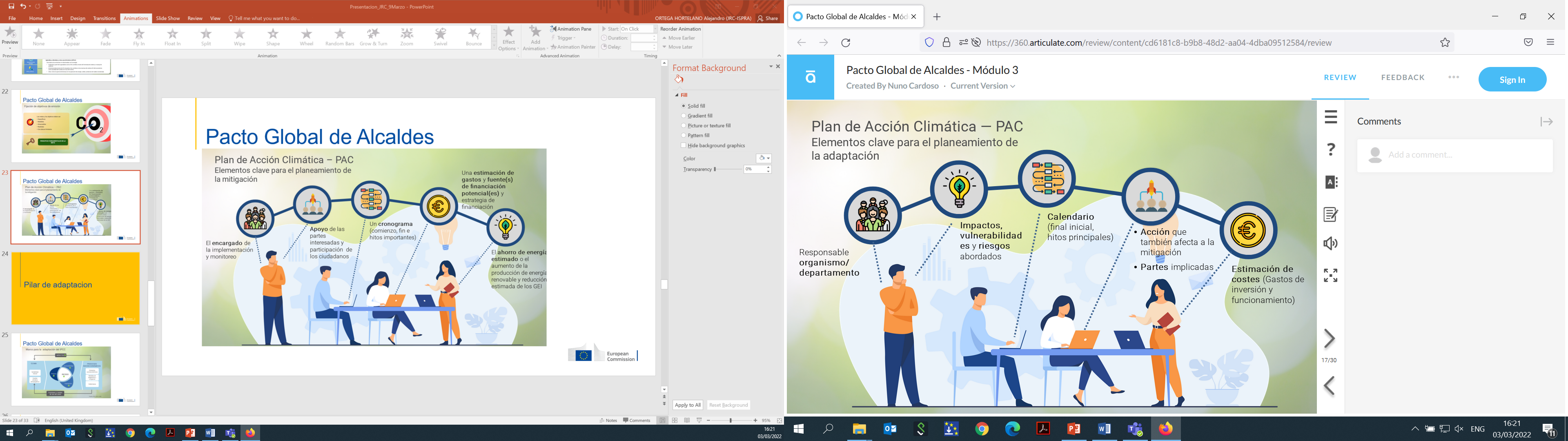 Pilar de acceso a la enegia
Pacto Global de Alcaldes
Pobreza energetica estaria englobada aqui
Pilar transversal con mitigacion y adaptacion
Acceso a una energía segura, sostenible y asequible
Pilar en desarrollo con mayor importancia en el futuro
Definicion con varios indicadores (por ejemplo, desigualdades debido a un creciente coste de la produccion de energia)
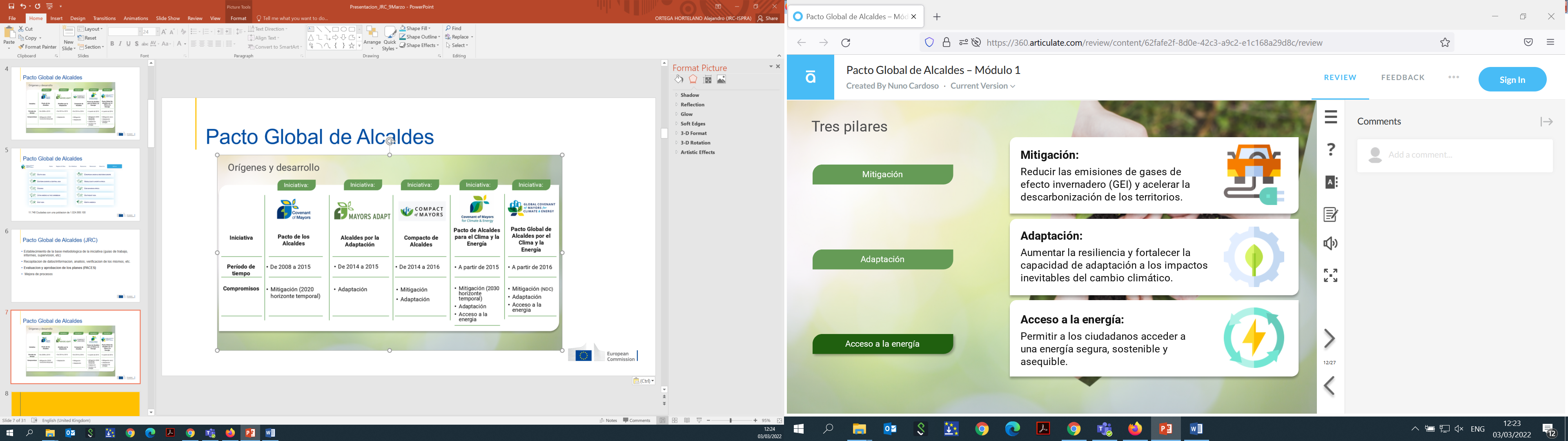 Pacto Global de Alcaldes
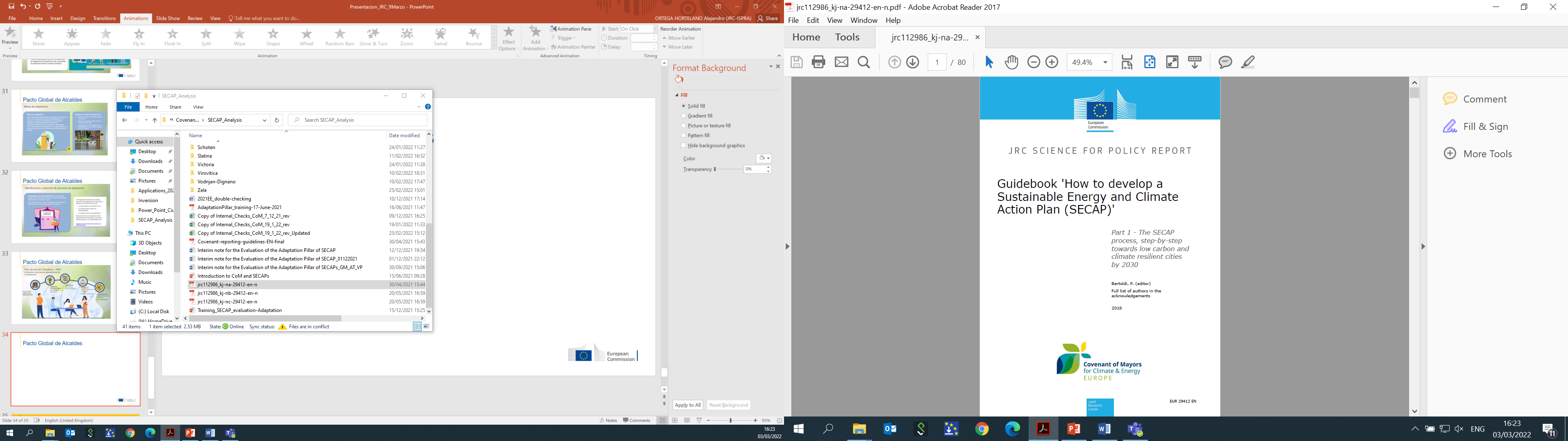 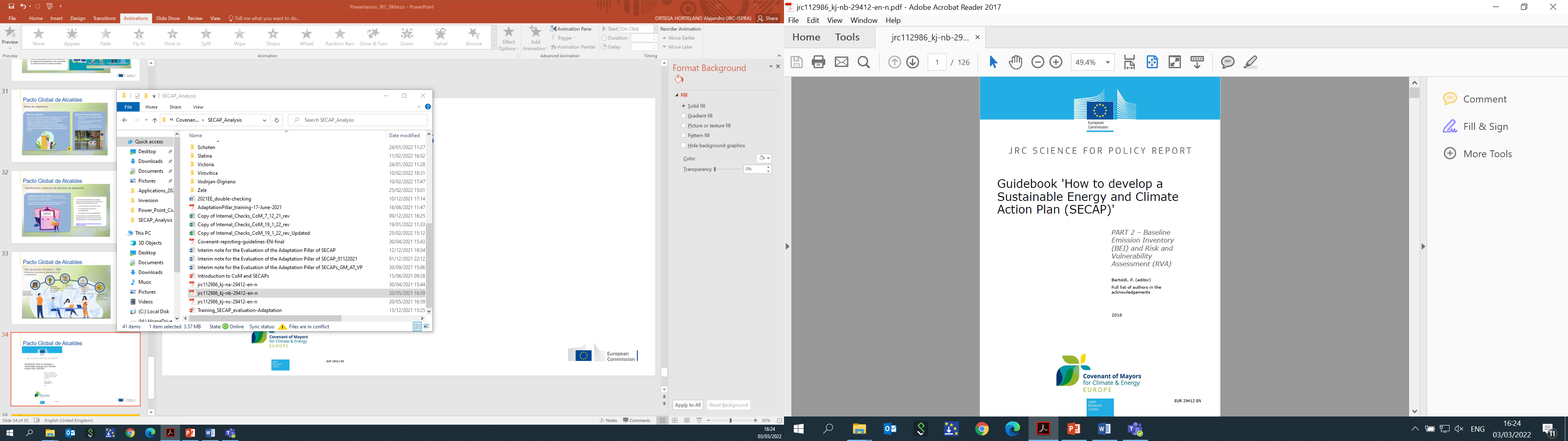 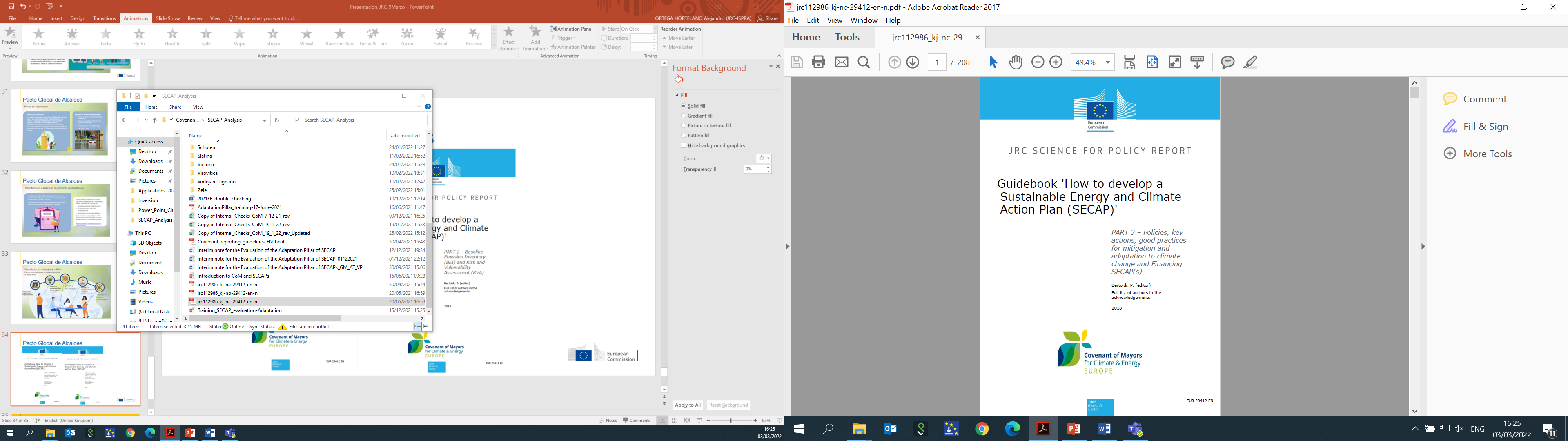 Más información
Alejandro.Ortega-Hortelano@ec.Europa.eu

Technical Helpdesk: 

Mitigacion:  JRC-COM-TECHNICAL-HELPDESK@ec.europa.eu

Adaptacion: JRC-COM-ADAPT@ec.europa.eu
© European Union 2022
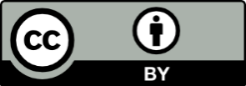 [Speaker Notes: Update/add/delete parts of the copy right notice where appropriate.
More information: https://myintracomm.ec.europa.eu/corp/intellectual-property/Documents/2019_Reuse-guidelines%28CC-BY%29.pdf]